Active Contours “Snake” Segmentation
報告者: 許宸睿
Outlines
Introduction of Snakes
Details of Snakes
Geometric Active Contours
Deep Snakes
Outlines
Introduction of Snakes
Principles of Snakes
Geometric Active Contours
Deep Snakes
Introduction of Snakes
A framework for delineating an object outline from 2D image.
Widely used in applications like object tracking, shape recognition, segmentation, stereo matching, etc.
Depending on interaction with users or other high level image understanding process.
Introduction
Imagine using a rubber band to circle an object.
Introduction
Examples
Video.1: How Active Contour Do
Ref: https://youtu.be/SdqBNFx-uNc
Outlines
Introduction of Snakes
Principles of Snakes
Geometric Active Contours
Deep Snakes
Principles of Snakes
Internal Energy
External Energy
Int and Ext Energy
Fig.1: Active contour with only int or ext energy
Ref: http://www.bcamath.org/documentos_public/courses/course_day3.pdf
Minimizing E
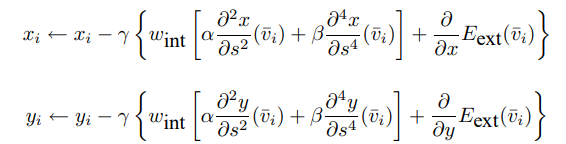 Algorithm
Pros and Cons
Variant of Snake: Balloon Model
F_int
F_inflat
F_ext
Outlines
Introduction of Snakes
Principles of Snakes
Geometric Active Contours
Deep Snakes
Geometric Active Contours(GAC)
Applying Euclidean curve shortening to snakes.
More robust to noise and occlusions in the image, handling objects with complex shapes and topologies.
Could promote to 3D image segmentation
Euclidean curve shortening
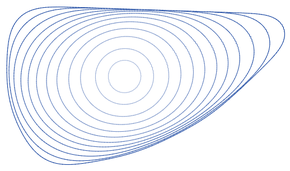 Fig.2: Euclidean curve
More Details of proof:  https://ieeexplore.ieee.org/stamp/stamp.jsp?tp=&arnumber=563665
Fig: https://en.wikipedia.org/wiki/Curve-shortening_flow
Level Set Representations
Level set function
Modifying Level Set Function
Promoting to 3D
Experiments
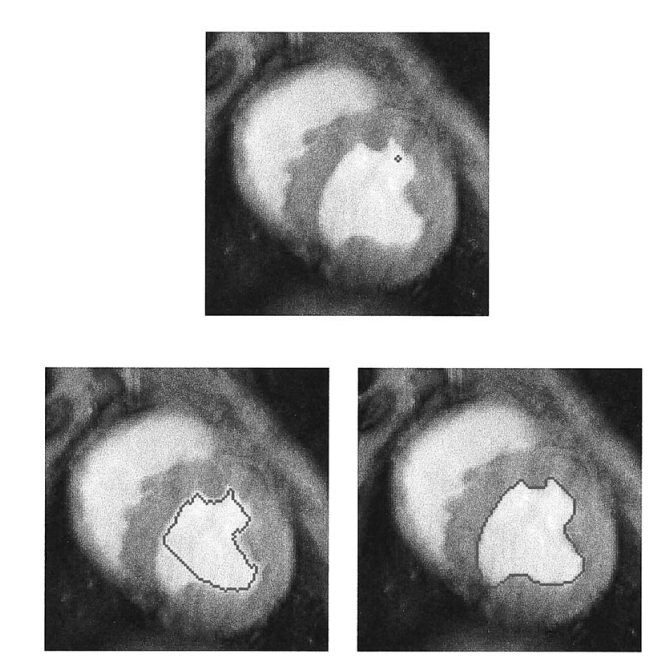 45 iters, bubbles
60 iters, bubbles
Ref: https://ieeexplore.ieee.org/stamp/stamp.jsp?tp=&arnumber=563665
Experiments
Two bubbles merging
Ref: https://ieeexplore.ieee.org/stamp/stamp.jsp?tp=&arnumber=563665
Experiments
Three bubbles merging in noisy image
Ref: https://ieeexplore.ieee.org/stamp/stamp.jsp?tp=&arnumber=563665
Pros and Cons
Advantages
Robust to noise and occlusions
Able to handle complex shapes, like non-convex objects
Could extend to 3D and higher dimensional images 
Disadvantages
Suffer from local minima and may fail to converge to the correct object boundary if initial contour is too far from the object.
Expensive to compute 
Require expert knowledge
Outlines
Introduction of Snakes
Principles of Snakes
Geometric Active Contours
Deep Snakes
Deep Snake
A snake based deep learning model.
Energy function is from training.
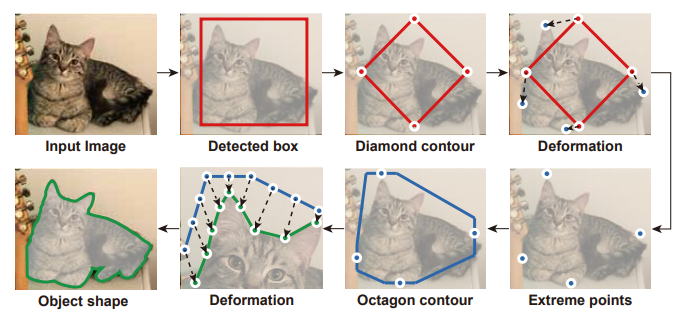 Ref: https://arxiv.org/pdf/2001.01629.pdf
Structure
High Level Structure




Deep Snake
Object
Detector
Deep
Snake
image
contour
Off set of contour
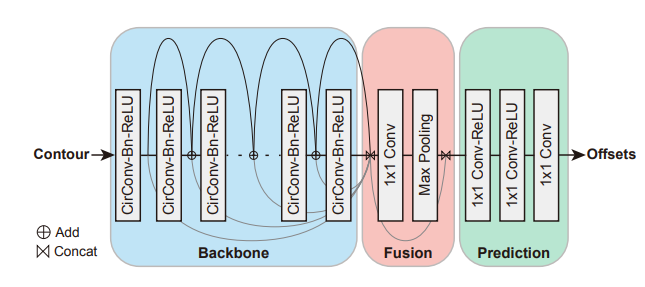 Ref: https://arxiv.org/pdf/2001.01629.pdf
Circular Convolution
Since snakes is built with n nodes, it could use 1d convolution to calculate each nodes.
And head and tail are linked together, so circular convolution is introduced.
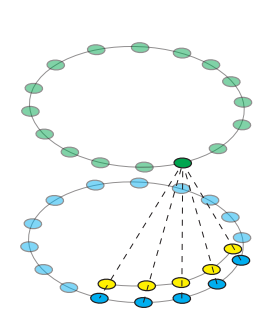 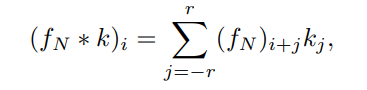 Ref: https://arxiv.org/pdf/2001.01629.pdf
Multi-componet Detection
Perform RoIAlign to obtain the feature map and detect the component boxes.
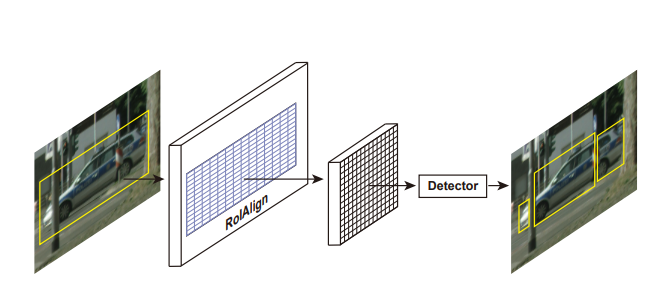 Ref: https://arxiv.org/pdf/2001.01629.pdf
Implementation Details
Loss function of extreme point deformation


Loss function for iterative contour deformation
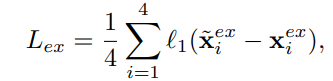 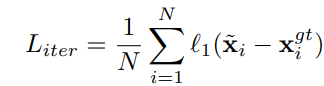 Experiment
Ref: https://arxiv.org/pdf/2001.01629.pdf
Experiments
Ref: https://arxiv.org/pdf/2001.01629.pdf
Takeaway
Snakes is a good framework for obtaining objects’ contour.
Flexibility to various shapes, customizable to specified field
GAC is robust to noise and occlusion.
Results of snake depend to initial contour a lot.
Deep Snake solves the problem by learning the energy function.
Thanks for Listening
Reference
https://homepages.inf.ed.ac.uk/rbf/CVonline/LOCAL_COPIES/MORSE/iu.pdf
https://ieeexplore.ieee.org/stamp/stamp.jsp?tp=&arnumber=1716641
https://ieeexplore.ieee.org/stamp/stamp.jsp?tp=&arnumber=563665
https://arxiv.org/pdf/2001.01629.pdf
https://www.analyticsvidhya.com/blog/2021/09/active-contours-a-method-for-image-segmentation-in-computer-vision/